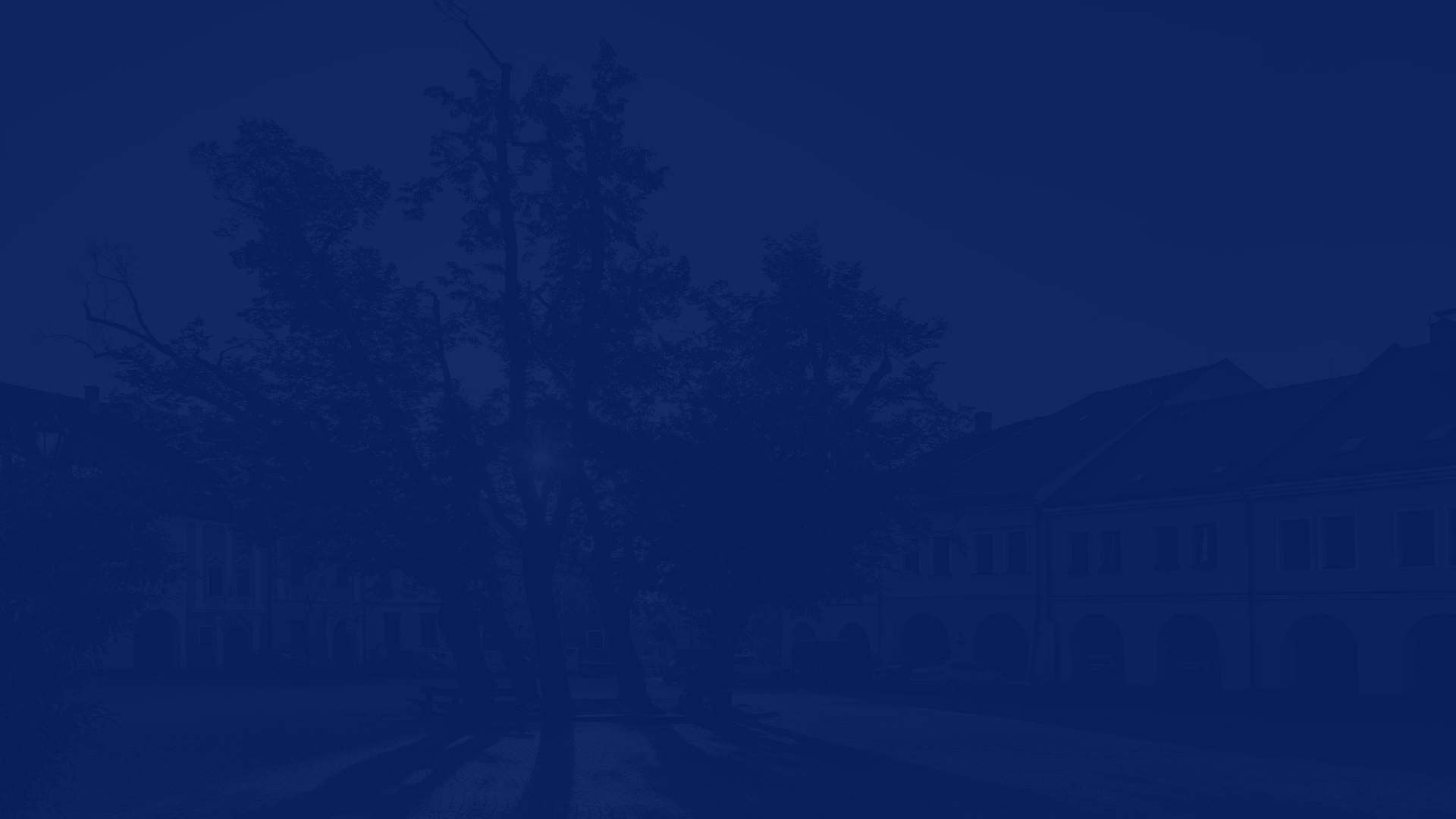 ADAPTAČNÍ  STRATEGIE 
STATUTÁRNÍHO MĚSTA KARVINÁ NA ZMĚNU KLIMATU
PROJEKT „ADAPTAČNÍ STRATEGIE NA ZMĚNU KLIMATU MĚSTA KARVINÁ", REGISTRAČNÍ ČÍSLO PROJEKTU: 3194100020.  FINANCOVÁNO Z FONDŮ EHP A NORSKA 2014-2021 – program CZ-ENVIRONMENT.
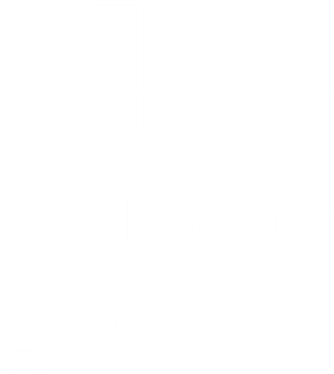 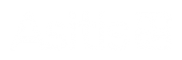 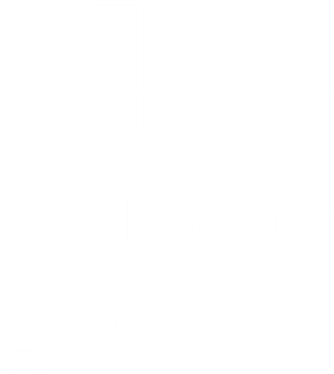 POSTUP PŘÍPRAV
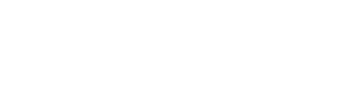 IMPLEMENTACE A AKČNÍ PLÁN DO KONCE ŘÍJNA
KONEČNÁ VERZE DOKUMENTU DO KONCE PROSINCE
ANALYTICKÁ ČÁST DO KONCE BŘEZNA (analýza zranitelnosti a mapování potenciálu adaptačních a mitigačních opatření)
NÁVRHOVÁ ČÁST DO KONCE ČERVNA
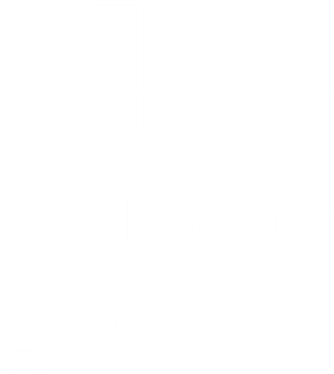 ANKETA
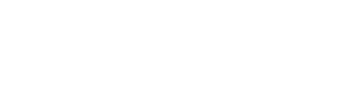 Nejčastěji zmiňované problémy:
hospodaření s vodou
zachytávání dešťové vody
problémy s přívalovými srážkami
velké množství nepropustných ploch
problémy spojené s efektem městského tepelného ostrova
nevhodný způsob sečení trávy nebo její usychání
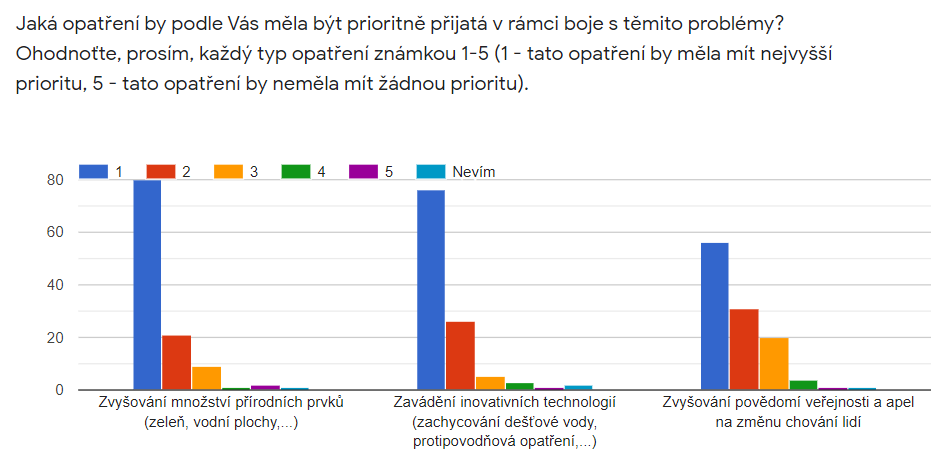 Nejčastěji zmiňovaná opatření:
zvyšování množství přírodních prvků (zeleň, vodní plochy, …)
zavádění technických řešení (zachycování dešťové vody, protipovodňová opatření, ...)
zvyšování povědomí veřejnosti o změně klimatu a apel na změnu chování.
HLAVNÍ HROZBY
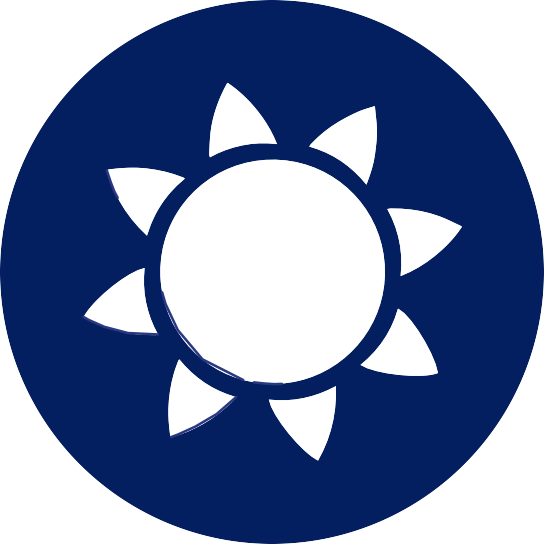 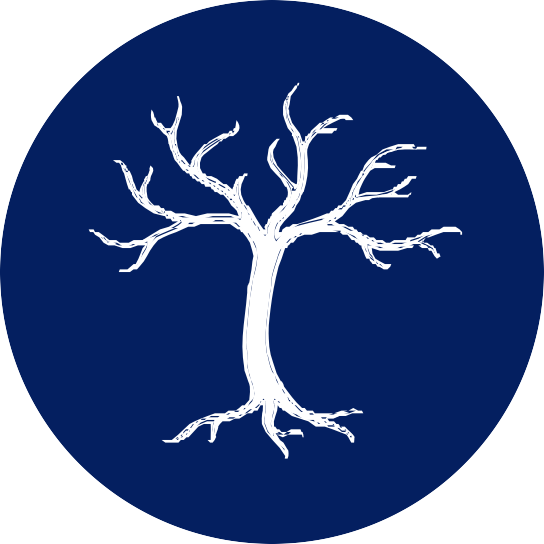 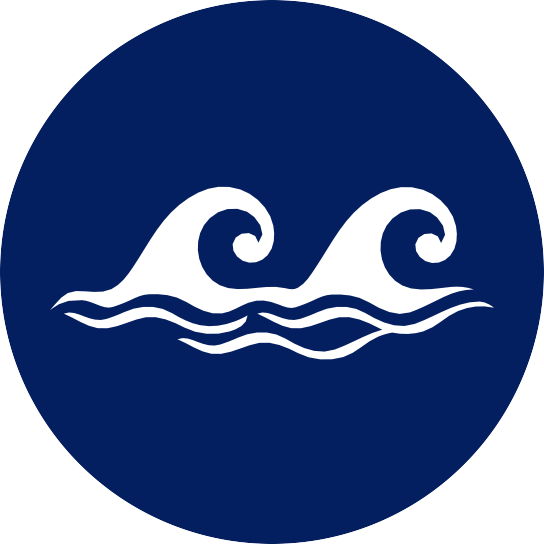 Vlny horka
Přívalové  povodně
Sucho
CELKOVÁ ZRANITELNOST  ÚZEMÍ
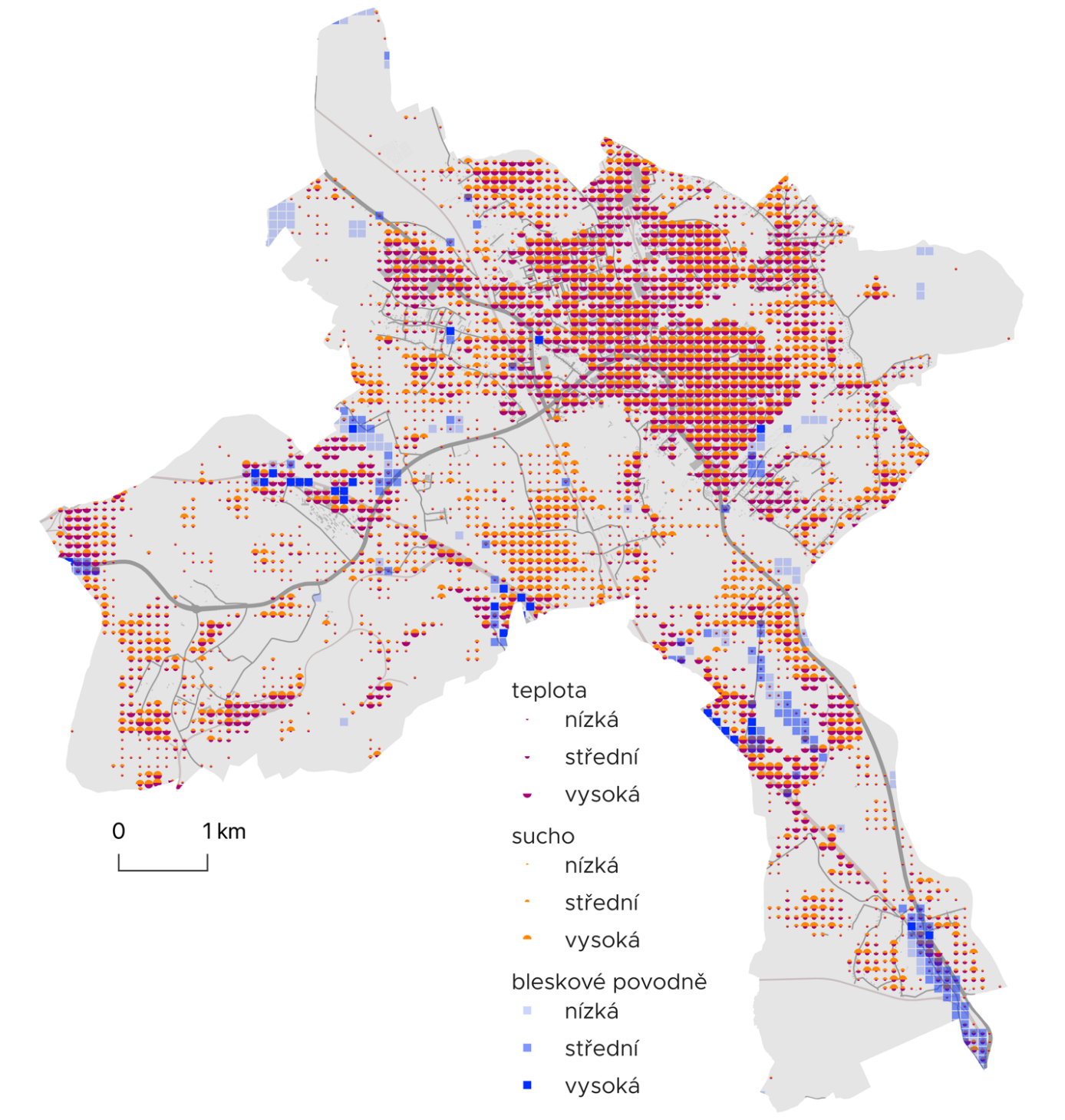 Nejohroženější místa v Karviné pro jednotlivé hrozby (vlny veder, sucho, přívalové povodně). 
V těchto místech je vhodné se zaměřit na realizaci adaptačních opatření.
Jako nejrizikovější vychází z analýzy centrum města s hustou zástavbou a oblasti severně a východně od něj. Vysoká koncentrace obyvatel i ohrožených skupin se kombinuje s vysokou teplotou při vlnách horka, vysokým podílem zastavěných ploch (bez vsakování vody) a nižším podílem zeleně.
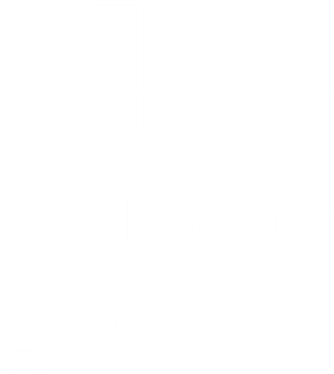 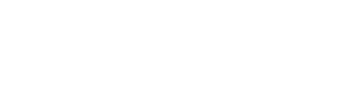 NÁVRHOVÁ ČÁST
VIZE MĚSTA
STRATEGICKÉ A SPECIFICKÉ CÍLE
OPATŘENÍ A PROJEKTY
V rámci etapy Mapování potenciálu adaptačních a mitigačních opatření byl vytvořen pracovní zásobník projektů a aktivit, ze kterého byly vybrány prioritní projekty do Akčního plánu. 

Akční plán obsahuje informace o termínu realizace, předpokládaných nákladech i zdrojích financování, odpovědných odborech apod. 

Pro každý specifický cíl jsou určeny také další projektové záměry a obecnější doporučení.
Strategický cíl 1.: Karviná je odolná vůči hrozbám vyplývajícím ze změny klimatu Specifický cíl: 1.1. Snížit dopady extrémních hydrologických jevů v zastavěném území i v krajině
Navrhovaná opatření:

Zvyšování podílu propustných ploch - postupná přeměna nepropustných ploch na propustné
Posilování kapacity kanalizace pro případy přívalových povodní
Výsadba vzrůstné zeleně v krajině
Realizace mezí, remízků
Budování suchých a mokrých poldrů
Využívání stávající a budování nové vsakovací infrastruktury v krajině

Navrhované prioritní projekty = projekty v Akčním plánu:

Revitalizace vodního toku Mlýnka v Karviné 
Revitalizace vodního toku kanalizační stoka Alfa 
Revitalizace toku v parku Dubina
Odstranění zpevněné plochy na p.č. 536 v k.ú. Karviná – město
Strategický cíl 1.: Karviná je odolná vůči hrozbám vyplývajícím ze změny klimatu Specifický cíl: 1.2. Zvýšit ekologickou stabilitu území
Navrhovaná opatření:

Zavádění a realizace nových ploch pro stabilní krajinotvorné prvky
Krajinný management 

Navrhované prioritní projekty = projekty v Akčním plánu:

Potlačení invazivních druhů rostlin
Management likvidace jmelí, chorob a škůdců
Strategický cíl 1.: Karviná je odolná vůči hrozbám vyplývajícím ze změny klimatu Specifický cíl: 1.3. Zlepšit připravenost města v oblasti krizového řízení s přihlédnutím k nejzranitelnějším skupinám obyvatelstva
Navrhovaná opatření:

Revize činnosti krizového týmu ve vztahu k hrozbám vyplývajícím ze změny klimatu
Revize agendy krizového týmu, analýza rizik, priority krizového řízení
Koordinace opatření vedoucích ke snižování dopadů na nejzranitelnější skupiny obyvatelstva                                                                                                     
Informování občanů o možných rizicích hrozících ve městě prostřednictvím kampaní a osvětových akcí
Rozvoj systému včasného varování, sledujícího aktuální stav ve městě (např. předpověď počasí, předpokládaná hladina řeky, očekávané vlny veder, ...)
Rozvoj informačního kanálu pro obeznámení občanů v případě krize (např. SMS zprávy, místní rozhlas, ...)
Protipovodňová opatření (hráze, opravy mostů a propustků, suché nádrže)

Navrhované prioritní projekty = projekty v Akčním plánu:

Revize povodňového a krizového plánu v souvislosti s hrozbami vyplývajícími ze změny
Strategický cíl 2.: Karviná je příjemné město pro život s dostatkem zeleně a vodySpecifický cíl: 2.1. Zlepšit mikroklimatické podmínky ve městě a snížit rizika spojená s vysokými teplotami během vln horka
Navrhovaná opatření:

Budování extenzivních a intenzivních zelených střech
Podpora systému vertikální zeleně 
Revitalizace stávajících ploch zeleně
Výsadba vzrůstné zeleně v uličních profilech (pozn. v místech, kde je to možné)
Výsadba vzrůstné zeleně v koridorech s vysokou absorbcí slunečního záření 
Aplikace stínění budov
Implementace stínících altánků ve veřejných prostranstvích
Budování sítě odpočinkových zón v centru města (se stíněním/zelení/lavičkou)
Zavedení sítě pítek s pitnou vodou 
Ochlazování veřejných prostranství rozprašovanou vodou a jinými vodními prvky
Strategický cíl 2.: Karviná je příjemné město pro život s dostatkem zeleně a vodySpecifický cíl: 2.1. Zlepšit mikroklimatické podmínky ve městě a snížit rizika spojená s vysokými teplotami během vln horka
Navrhované prioritní projekty = projekty v Akčním plánu:

Projekt „Zelené sídliště“ – cílem je zpracovat územní studii se zapracováním prvků směřujících k adaptaci na změnu klimatu a s velkým důrazem kladeným na modro-zelenou infrastrukturu – vytvoření zelených a ochlazujících ostrovů v lokalitě, uplatnění inovativních prvků ochlazování území apod.
Revitalizace prostranství u OD Prior včetně spojky směrem na náměstí (územní studie)
Realizace opatření navržených v Koncepci zeleně (např. Masarykovo nám., Parkově upravená plocha a uliční zeleň tř. 17.   listopadu, Park B. Němcové, Stromořadí Fryštátská, Žižkova, Mickiewiczova, Uliční zeleň Borovského, Fryštátská, Centrální tržiště, Střední zdravotnická škola Borovského, Park Bažantnice, Parkově upravená plocha Komenského, Stromořadí Olšiny)
Strategický cíl 2.: Karviná je příjemné město pro život s dostatkem zeleně a vodySpecifický cíl: 2.2. Zvýšit efektivitu hospodaření s vodou ve městě i v krajině
Navrhovaná opatření:
Podpora hospodaření s dešťovou vodou (HDV)
Systémy na recyklaci šedé vody

Navrhované prioritní projekty = projekty v Akčním plánu:
Projekt Green Urban Farming Academy Karviná - cílem projektu je vytvořit nové meziuniverzitní centrum tematicky zaměřené na udržitelné bydlení, zavedení principů inovativního řešení architektury – renovace starších budov, vznik nové, inspirativní zelené čtvrti. Cílem je přispět ke snížení energetické náročnosti města, v kombinaci čisté energetiky a podpory zelené infrastruktury zlepšit celkovou uhlíkovou bilanci města, zlepšit hospodaření s vodou ve městě, zvýšit využívání principů cirkulární ekonomiky při nakládání s vodou, zvýšit množství zadržované vody ve městě.
Poldry pro zachycení a zpomalení odtoku dešťových vod v 7 vymezených plochách územního plánu města (k.ú. Karviná-město, Ráj)
Dešťové zdrže pro zachycení a zpomalení odtoku dešťových vod ve 4 vymezených plochách územního plánu města (k.ú. Karviná-město, Ráj)
Strategický cíl 2.: Karviná je příjemné město pro život s dostatkem zeleně a vodySpecifický cíl: 2.3. Karviná aktivně spolupracuje na přeměně pohornické krajiny
Navrhovaná opatření:

Podpora přeměny pohornické krajiny v ekologicky stabilní území atraktivní pro obyvatele i návštěvníky

Navrhované prioritní projekty = projekty v Akčním plánu:

Projekt Community HUB – Identita jako potenciál pohornické krajiny - cílem projektu je vytvoření inovativního, koncepčního přístupu k revitalizaci pohornického dědictví, která je postavena na úsilí komunity o systémovou změnu území, ve které žije. Projekt usiluje o vytvoření zázemí pro komunitu a její aktivity participativní revitalizací brownfieldu. 

Projekt EDEN Karviná - výzkumný a vzdělávací park - cílem projektu je podpora obnovy průmyslově poškozené krajiny na území určené pro udržitelné pěstování rostlin, obnovu původních druhů flóry a fauny a návazného využití rekultivované krajiny pro výzkumné, vzdělávací a volnočasové aktivity.
Strategický cíl 3.: Karviná aktivně snižuje svůj příspěvek ke změně klimatu a v roce 2050 je klimaticky neutrálníSpecifický cíl: 3.1. Snížit emise v oblasti hospodaření s energií
Navrhovaná opatření:
Snížení energetické a emisní náročnosti v sektoru budov a veřejného osvětlení
Posílení energetické soběstačnosti a bezpečnosti dodávek energií 
Instalace OZE (zvyšovat množství OZE v majetku města) 
Komunitní energetika, decentralizace, flexibilita, rozvoj pokročilých řešení rozvoje města 
Zavádění a rozvoj energetického managementu 

Navrhované prioritní projekty = projekty v Akčním plánu:
Vypracování emisní inventury (BEI) a zpracování SECAP
Rozšíření energetického managementu na další budovy ve správě města a městem zřízených nebo založených organizací 
Podpora OZE a realizace úsporných opatření v sektoru budov (např. projekty „ARV“ - v rámci Horizon 2020, v jehož rámci bude mj. vytvořeno ukázkové řešení pro budovu Polikliniky Karviná, Mizerov, zahrnující integraci OZE a skladování energie a projekt „PED“ Positive Energy District - Energeticky plusová čtvrť Karviná), včetně integrace využití OZE - spolupráce s ČVUT – UCEEB)
Strategický cíl 3.: Karviná aktivně snižuje svůj příspěvek ke změně klimatu a v roce 2050 je klimaticky neutrálníSpecifický cíl: 3.2. Snížit emise v oblasti dopravy
Navrhovaná opatření:
Zvýšení podílu nemotorové dopravy
Zvýšení podílu nízkoemisní a bezemisní dopravy

Navrhované prioritní projekty = projekty v Akčním plánu:
Dostavba sítě cyklostezek ve městě a v jeho okolí, včetně související infrastruktury (lavičky, pítka, koše, přístřešky), mj. v souladu s projekty "Po stopách původní Karviné a Karvinské moře" a  "Cyklostezky, cyklotrasy, pěší turistika v pohornické krajině„
Udržení stávající sítě nabíjecích stanic pro elektrokola a elektromobily (5 stanic pro auta, 4 pro kola od 2022), případně rozšíření dle potřeby a poptávky
Zpracování studie proveditelnosti / koncepce řešení a rozvoje bezemisní (elektřina, vodík, apod.) dopravy v SMK využitím lokálních OZE
Rozšíření projektu využití elektromobility pro zaměstnance statutárního města Karviné
Strategický cíl 3.: Karviná aktivně snižuje svůj příspěvek ke změně klimatu a v roce 2050 je klimaticky neutrálníSpecifický cíl: 3.3. Zvýšit zapojení veřejnosti v oblasti ochrany klimatu
Navrhovaná opatření:
Poskytování informací o klimatické změně
Poskytování informací v oblasti dotací
Zapojení místních škol a mimoškolních vzdělávacích zařízení

Navrhované prioritní projekty = projekty v Akčním plánu:
Rozšíření informačního servisu ke státním dotačním programům pro občany a podnikatelské subjekty (již částečně zavedeno 5 let (funguje zde Business Gate) a poradenství je poskytováno také 1x týdne v rámci VZ na administraci strategického plánu Karviná všemi deseti (Bee partner a.s.), kdy funguje One-Stop-Shop – 10 h týdně dotačního poradenství (až do konce r. 2022)

Realizace projektů EVVO (environmentální vzdělávání, výchova a osvěta) pro širokou veřejnost, zaměřených na klimatickou změnu (Akce u příležitosti Dne Země, Hodiny Země, putovní výstavy, v rámci projektu SECAP -  informovanost veřejnosti s cílem zvýšení veřejného povědomí o tématech energetické efektivity využívaní obnovitelných zdrojů energie, odolnosti vůči změně klimatu a propojením energetiky a změny klimatu)
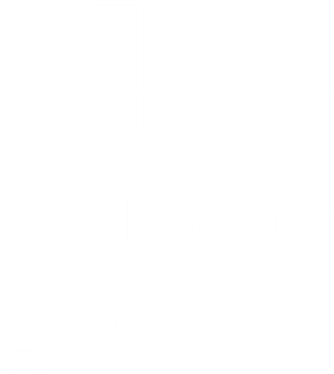 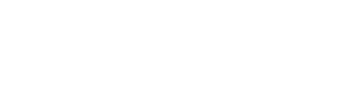 IMPLEMENTAČNÍ ČÁST
Implementační část strategie je zaměřená na procesní řízení spojené s uvedením Adaptační strategie na změnu klimatu statutárního města Karviné do praxe. Jde o konkrétní způsob zapojení představitelů města a pracovníků magistrátu v rámci procesu přípravy, realizace, monitoringu a evaluace Adaptační strategie. Součástí je i kompetenční model pro potřeby identifikace klíčových aktérů pro oblast koncepční práce v oblasti životního prostředí a environmentálně udržitelného rozvoje města.
NASTAVENÍ ŘÍDÍCÍ STRUKTURYVrcholnou jednotkou řídící struktury je Řídící skupina (ŘS), která je složená z odborníků a představitelů města odpovědných za úspěšnou implementaci strategie. Frekvence setkávání ŘS je 1–2x ročně. Na základě potřeby, zejména v případě aktualizace celé strategie, jsou schůzky naplánovány častěji.RIZIKA A PŘEDPOKLADY ÚSPĚŠNÉ IMPLEMENTACE Cílem řízení rizik je předcházet situacím, které by mohly ohrozit úspěšnou realizaci Adaptační strategie. Základním nástrojem pro řízení rizik je tzv. Mapa rizik, která bude průběžně aktualizována a Řídící skupina bude dohlížet na plnění navržených cílů, opatření a aktivit, která jsou pro úspěšnost implementace zásadní. NASTAVENÍ MONITORINGU A EVALUACEPro hodnocení efektivního naplňování strategie bude pravidelně vyhodnocován postup dosahování jednotlivých cílů strategie s pomocí 6 navržených indikátorů:IN1	Rozloha nepropustných ploch přeměněných na plochy propustnéIN2	Počet realizovaných opatření modrozelené nebo šedé infrastrukturyIN3	Počet vzrostlých stromůIN4	Počet městem podpořených projektů s tématikou změny klimatuIN5	Uspořené emise skleníkových plynůIN6	Počet podaných projektových žádostí
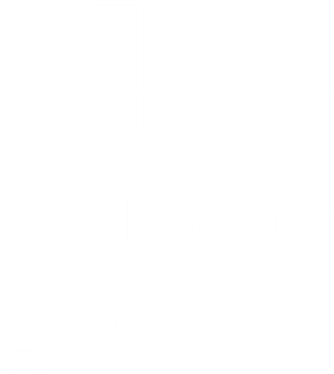 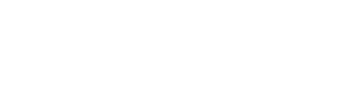 AKČNÍ PLÁN
KONTAKT
ING. MIROSLAV KOSTROUN
Miroslav.Kostroun@karvina.cz


MGR. HANA TRÁVNÍČKOVÁ
travnickova@asitis.cz